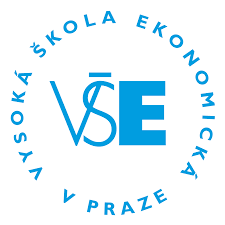 Možnosti studia na NF VŠE v Praze2025/2026
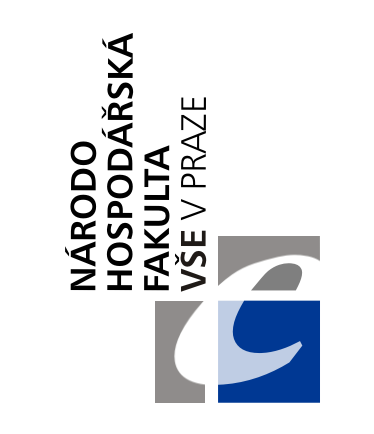 Široký záběr studia ekonomie a vysokou úroveň vzdělání univerzitního charakteru.
Zdokonalení analytického myšlení a schopnosti úsudku - dobré uplatnění v praxi.
Výuka v anglickém jazyce a to zejména v odborné ekonomii - dobré uplatnění v praxi.
CO VÁM NF VŠE NABÍZÍ?
Tituly z prestižní fakulty VŠE, které otvírají dveře na vysoce kvalifikované posty v soukromé i veřejné sféře.
Propojení s mezinárodním prostředím.
Spoluúčast na ekonomickém výzkumu.
Příjemný a zajímavý studentský život.
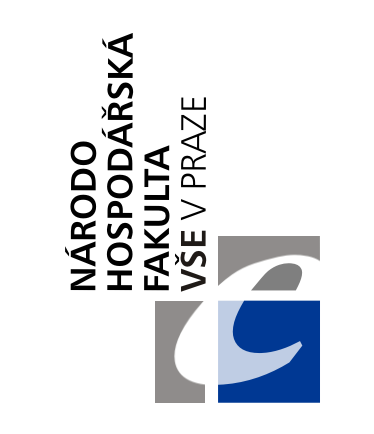 Moderní zázemí univerzity
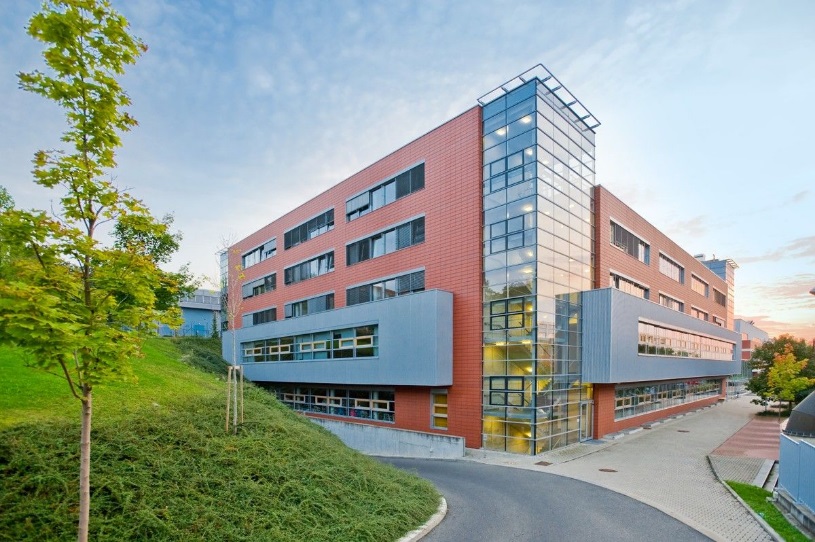 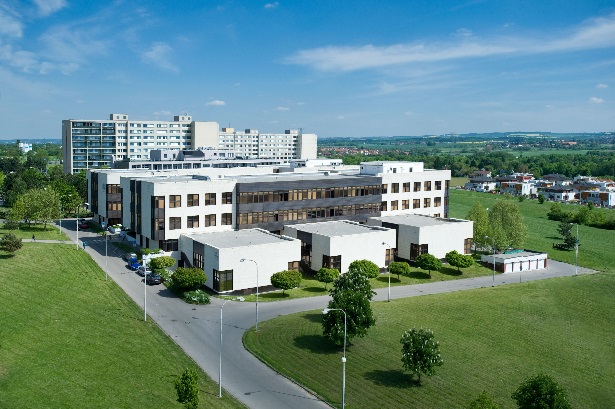 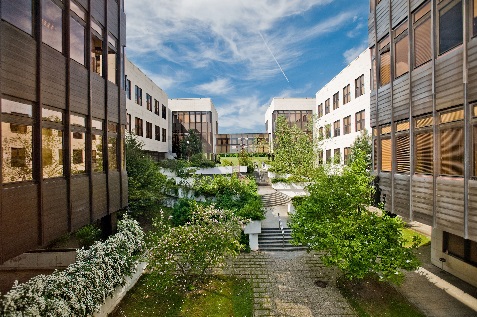 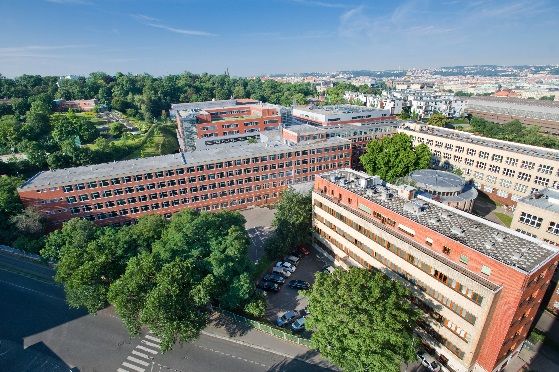 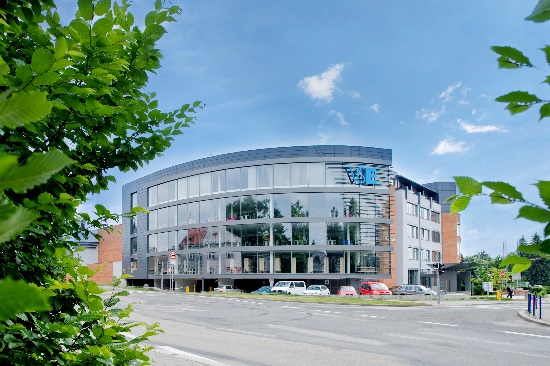 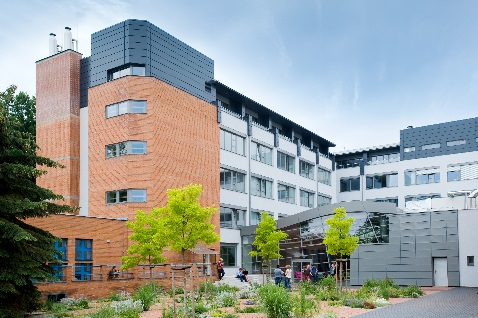 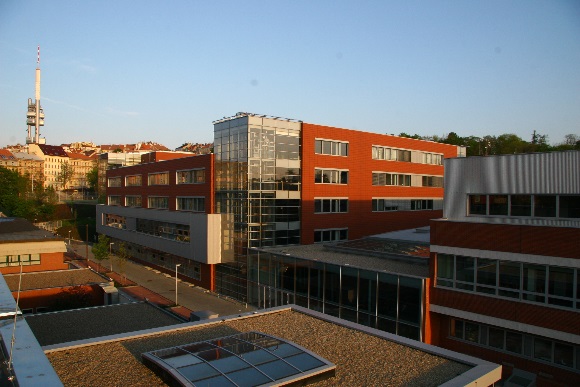 [Speaker Notes: Studenti v anglicky vyučovaných programech jsou soustředěni do kampusu Žižkov (výhody – propojené budovy, blízko centra, hlavní kampus, dojezdová vzdálenost od kolejí: 15-20min)
Jindřichův Hradec – pouze Fakulta managementu (nemá anglicky vyučované obory)
Jižní město – spíše pro první ročníky česky vyučovaných bakalářů]
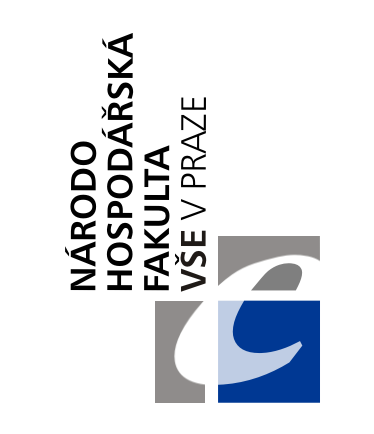 Rajská budova (VŠE v Praze)
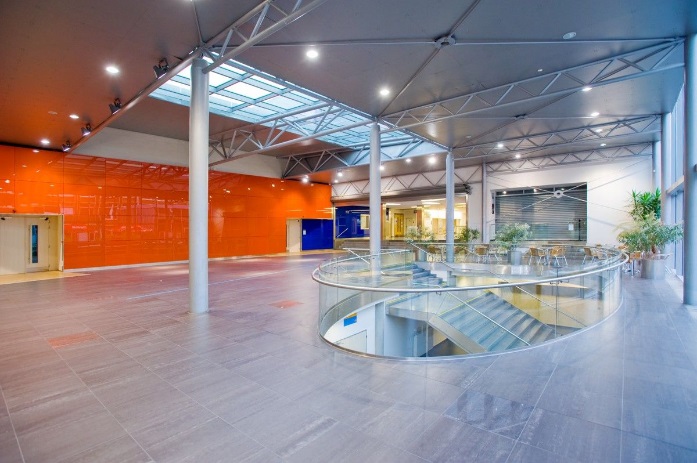 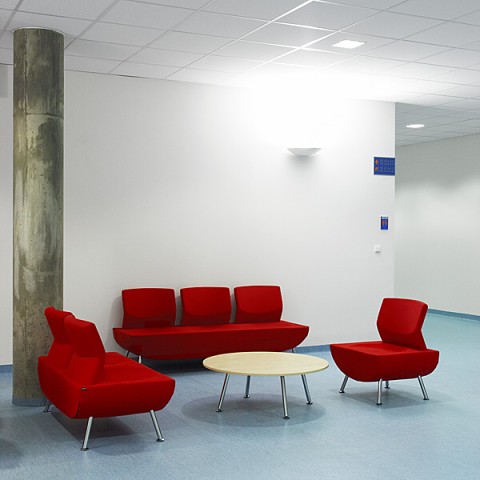 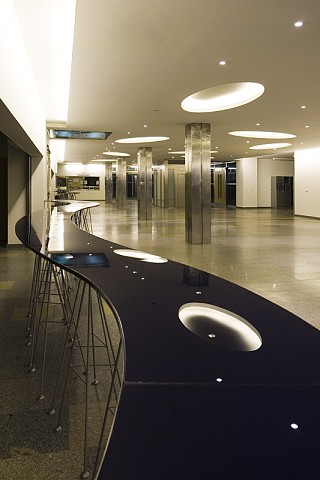 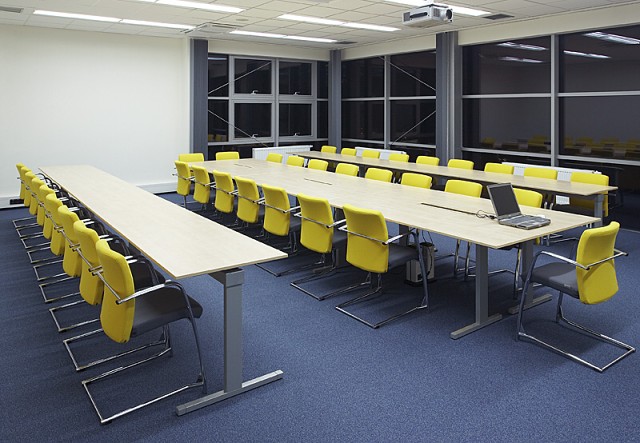 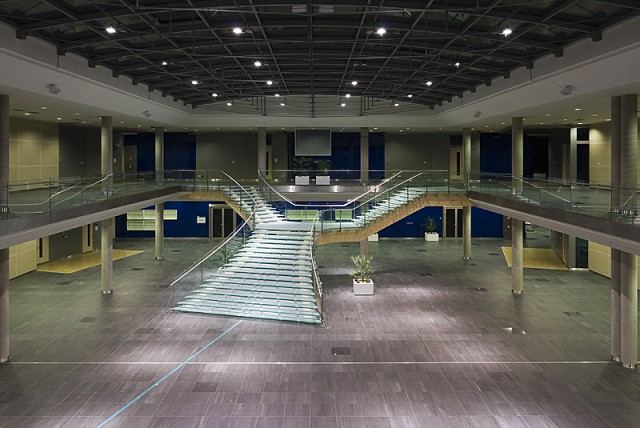 [Speaker Notes: Jedná se o nejnovější a nejmodernější budovu VŠE. Do této budovy a do zrekonstruovaného 4. patra Nové budovy se soustředí výuka anglicky vyučovaných oborů. Zároveň se v této budově odehrává Orientation Week pro nově přijíždějící zahraniční studenty (probíhá týden před začátkem semestru, studenti se registrují do svých programů, seznamují se s areálem školy, se spolužáky a s koordinátory, mohou se zúčastnit Team Game – hra, která studentům atraktivní cestou představí kampus).]
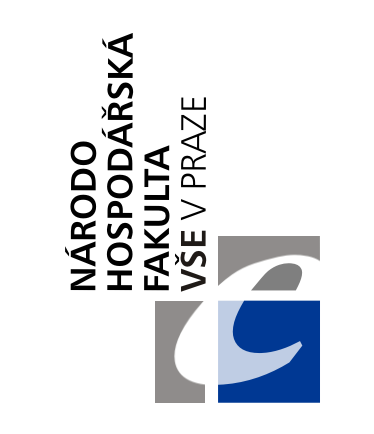 VŠE V PRAZE
Fakulta financí a účetnictví (FFÚ)
Fakulta mezinárodních vztahů (FMV)
Fakulta podnikohospodářská (FPH)
Fakulta informatiky a statistiky (FIS)
Národohospodářská fakulta   NF VŠE
Fakulta managementu (FM Jindřichův Hradec)
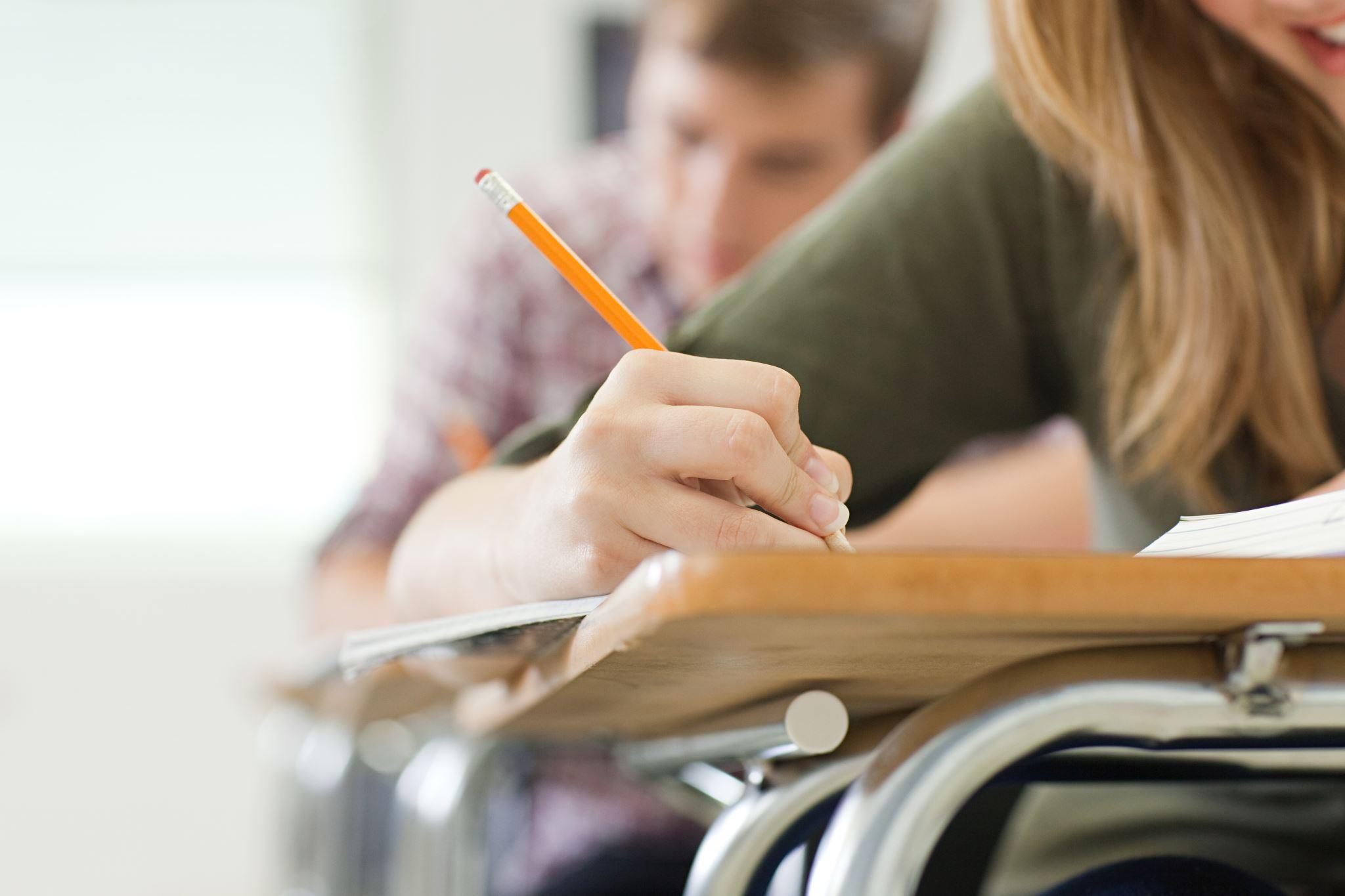 EKONOMIE
NÁRODNÍ HOSPODÁŘSTVÍ
NÁRODOHOSPODÁŘSKÁ FAKULTABAKALÁŘSKÉ PROGRAMY
VEŘEJNÁ SPRÁVA A REGIONÁLNÍ ROZVOJ
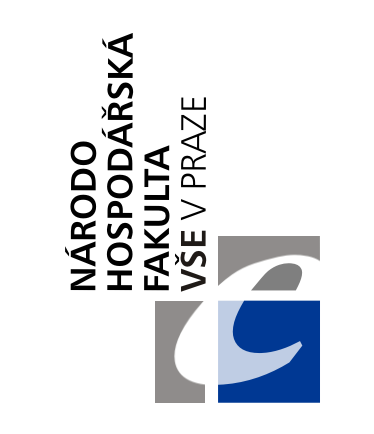 I. EKONOMIE
Zaměření
Uplatnění
Příprava odborníků v ekonomických, právních a dalších společenskovědních disciplín, s důrazem na mezinárodněpolitické aspekty a s praktickou znalostí anglického jazyka.
V ekonomických a analytických sekcích firem, bank a dalších institucí v soukromém i veřejném sektoru u nás i v zahraničí.
‹#›
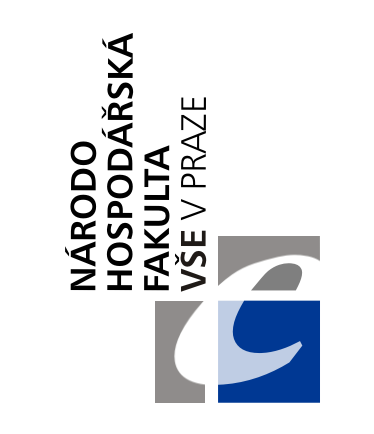 II. NÁRODNÍ HOSPODÁŘSTVÍ
Zaměření
Uplatnění
Aplikovaná ekonomie především v oblasti hospodářské  a sociální politiky, ekonomické principy fungování veřejných institucí.
V ekonomických sekcích firem, bank, pojišťoven a spořitelen, ve veřejné a státní správě, například ministerstva, obecní a městské úřady, orgánech ochrany životního prostředí a v úřadech sociálního zabezpečení.
‹#›
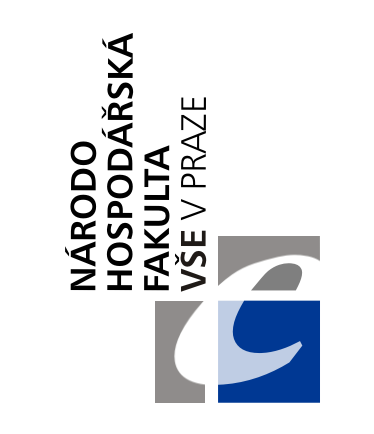 III. VEŘEJNÁ SPRÁVA A REGIONÁLNÍ ROZVOJ
Zaměření
Uplatnění
Regionální rozvoj a regionální politika, regionální a municipální ekonomika, souvislosti fungování veřejného a soukromého sektoru, socioekonomická a správní geografie, aplikovaná ekonomie..
Ve všech oblastech a na všech úrovních veřejné správy, ve státních institucích i v soukromém sektoru, kde je podstatná znalost prostorových vztahů a procesů; významné je uplatnění v konzultační sféře pro veřejný sektor (např. PWC, E&Y, Deloitte, KPMG) a také ve sféře mezinárodních organizací, zejména v institucích EU.
‹#›
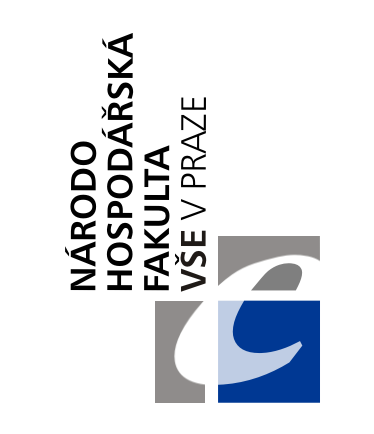 Možnosti studia cizích jazyků na NF
Výuka angličtiny a jiných světových jazyků dle volby
Část odborných předmětů vyučována v angličtině
Kurzy zahraničních  hostujících profesorů vedené v angličtině
‹#›
VÝZNAMNÍ ABSOLVENTI
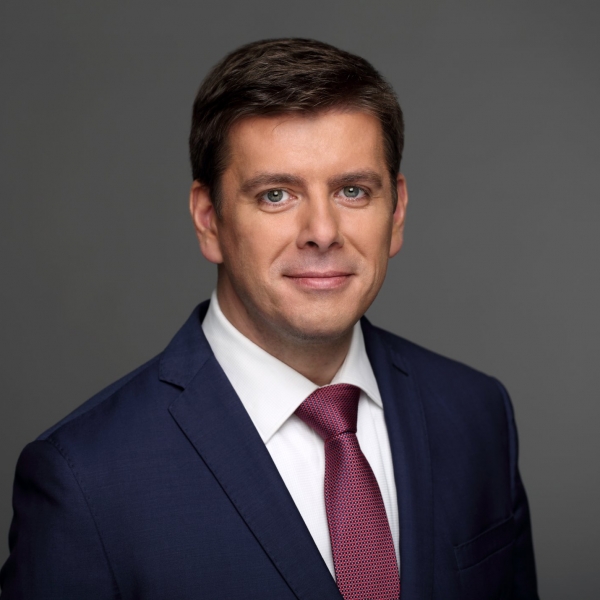 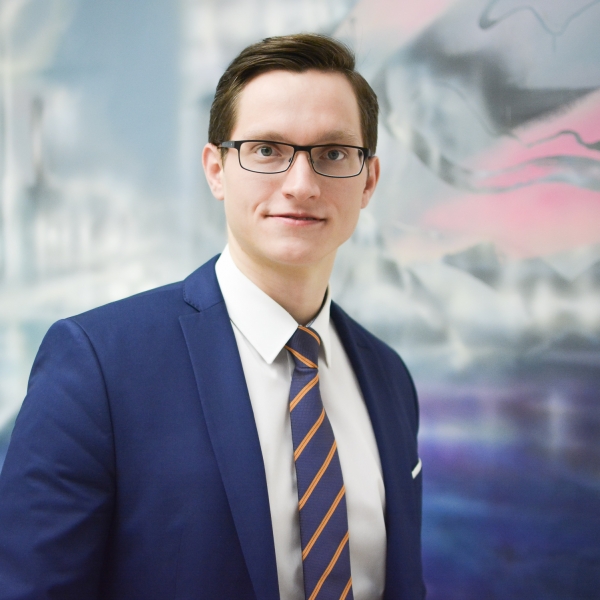 Ing. et Ing. Jan Skopeček, Ph.D. (poslanec parlamentu ČR)
doc. Ing. Pavel Řežábek, Ph.D. (bývalý člen bankovní rady)
Ing. Markéta Šichtářová (ředitelka Next Finance s.r.o.)
Ing. Vladimír Pikora, Ph.D. (hlavní ekonom Next finance s.r.o.)
Ing. Štěpán Křeček (hlavní ekonom BH Securities, a.s.)
PhDr. Lukáš Kovanda, Ph.D. (hlavní ekonom Trinity Bank)
Prof. Ing. Martin Pělucha, Ph.D. (garant doktorského studijního programu regionální rozvoj)
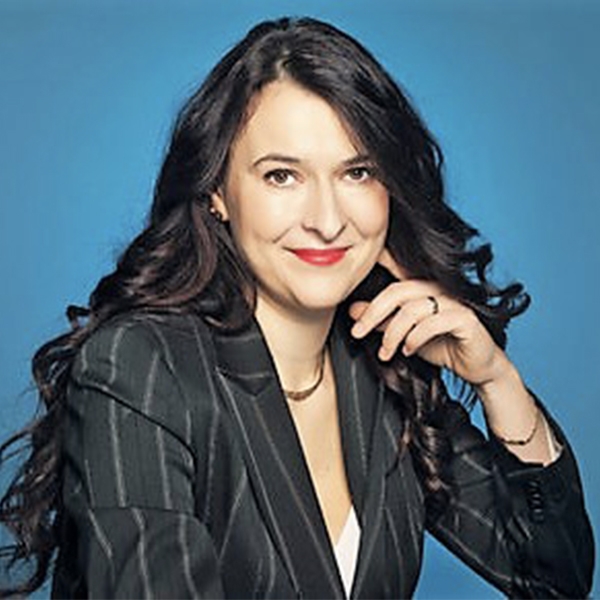 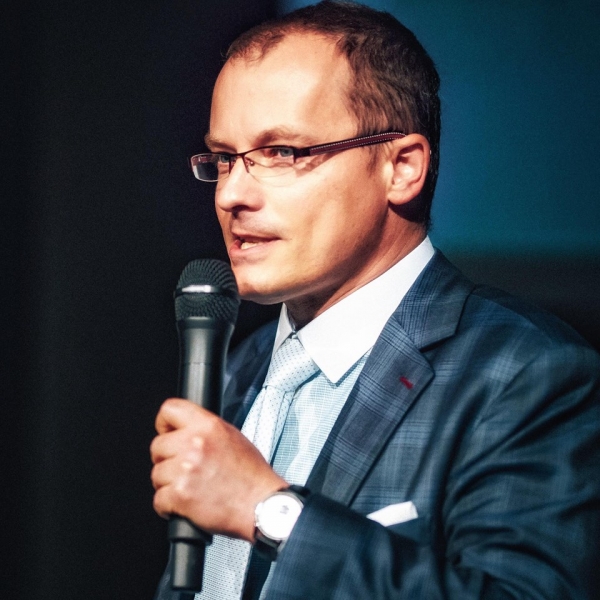 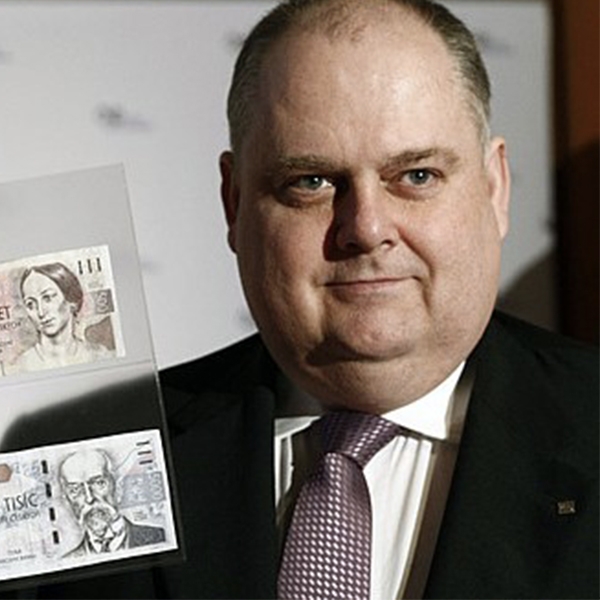 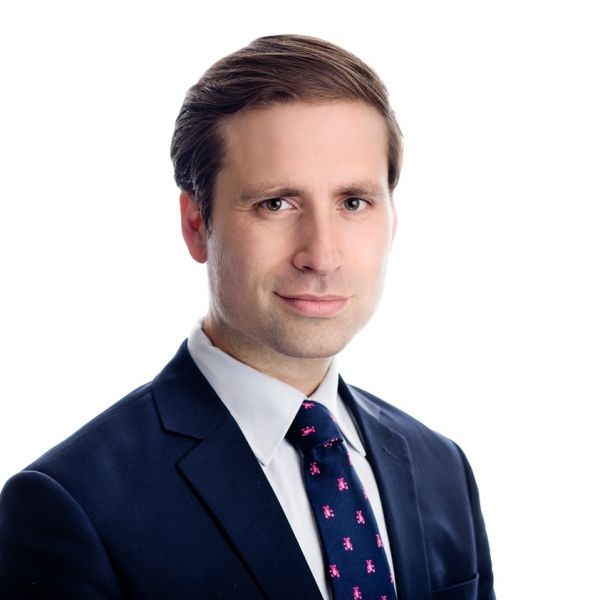 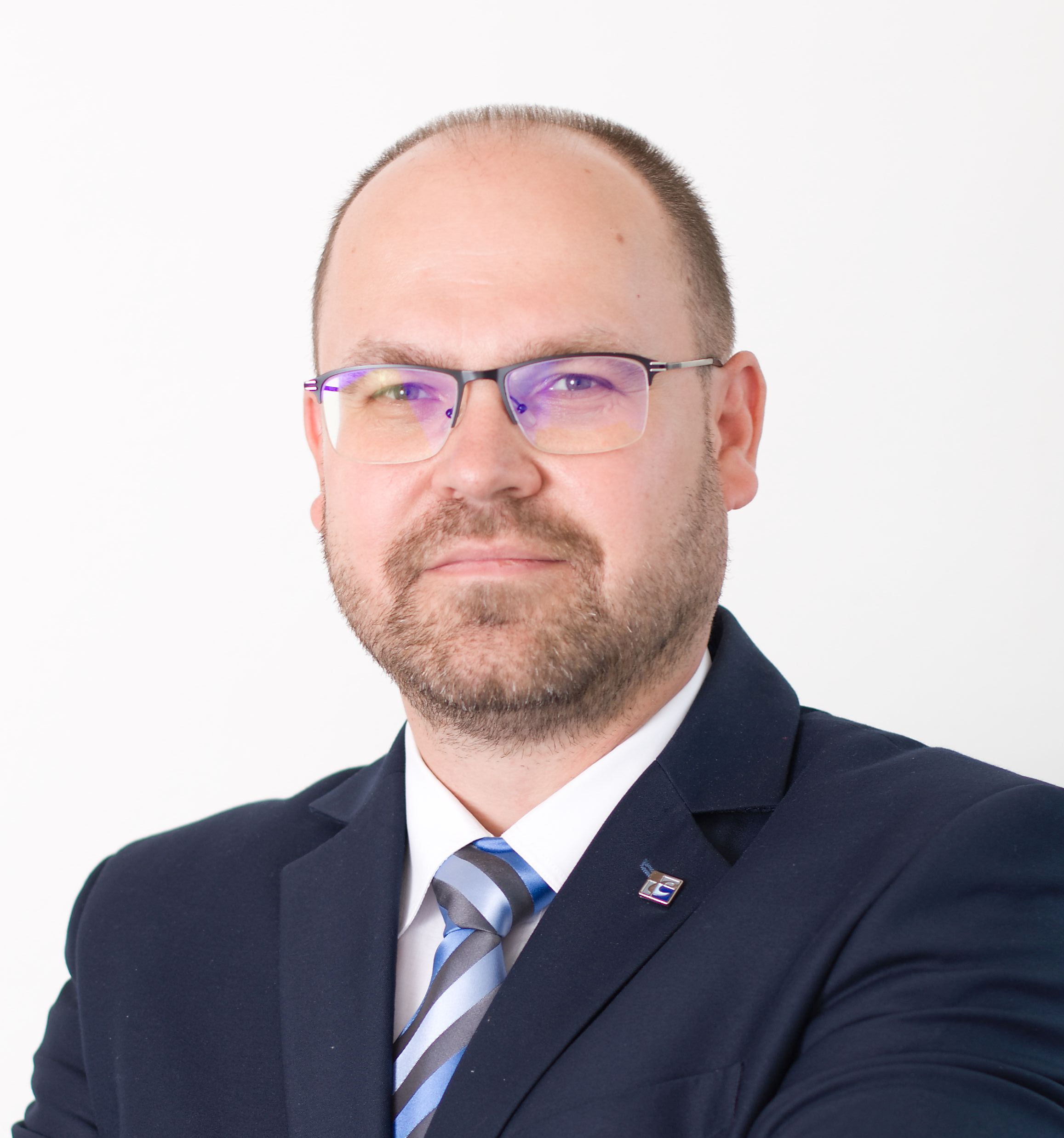 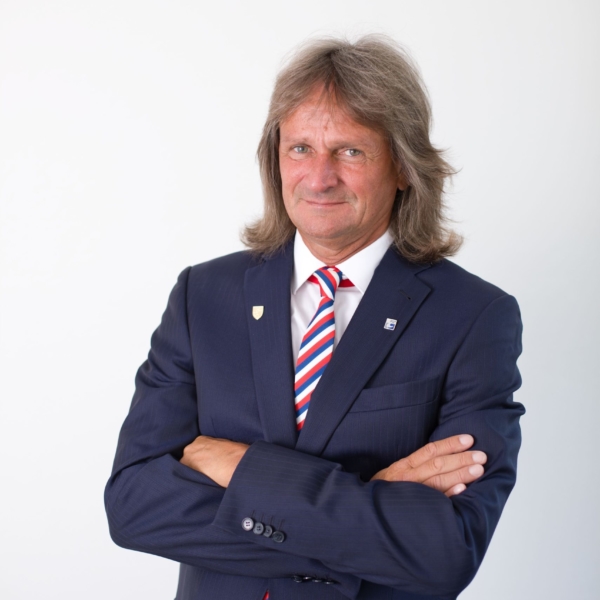 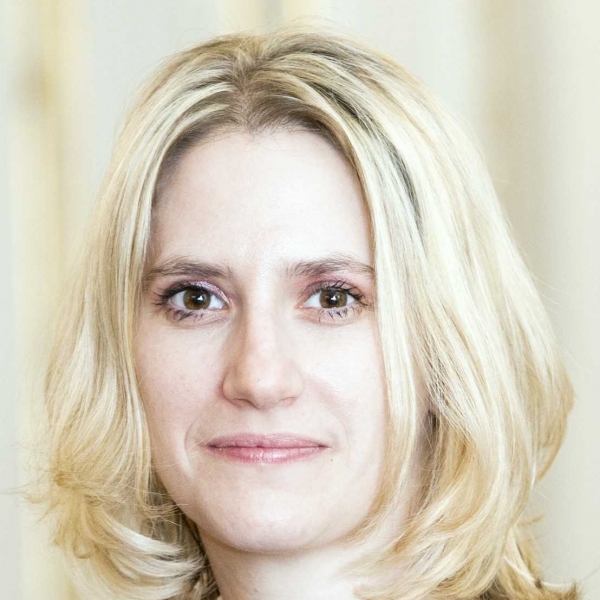 OSOBNOSTI PŮSOBÍCÍ NA FAKULTĚ
prof. Ing. Zdeněk Chytil, CSc. (emeritní děkan fakulty)
prof. Ing. Robert Holman, CSc. (bývalý člen bankovní rady ČNB)
Ing. Karina Kubelková, Ph.D., MBA (členka bankovní rady ČNB)
doc. Ing. Eva Zamrazilová, CSc. (viceguvernérka ČNB)
doc. Ing. Miroslav Ševčík, CSc. (proděkan pro ekonomiku NF)
Prof. Ing. Václav Klaus, CSs. (bývalý prezident České republiky)
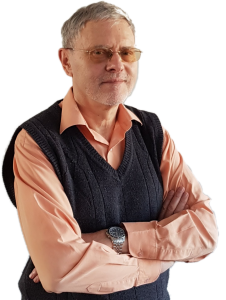 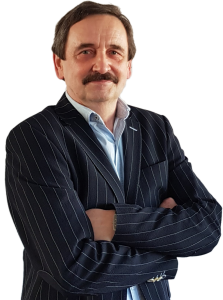 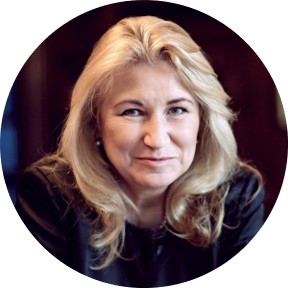 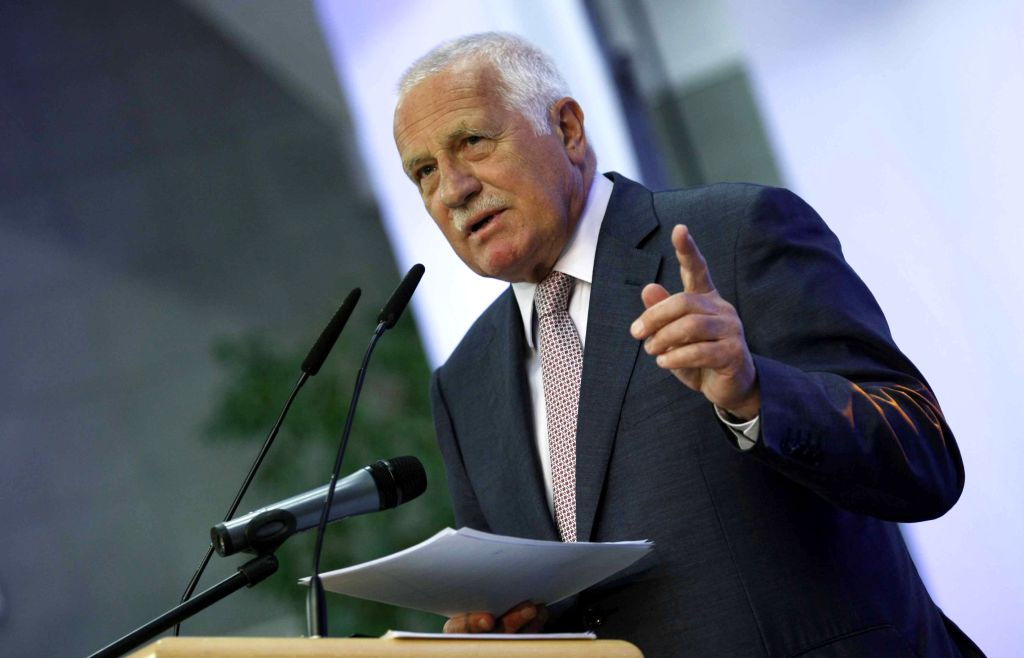 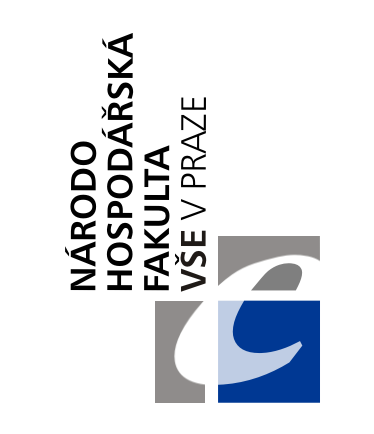 PŘIHLÁŠKA KE STUDIU NA NF
Odstranění přebytečných administrativních úkonů díky InSIS
FORMULÁŘE V ELEKTRONICKÉ PODOBĚ
ZRUŠENÍ ZÁPISOVÝCH LISTŮ
ELEKTRONICKÝ INDEX
‹#›
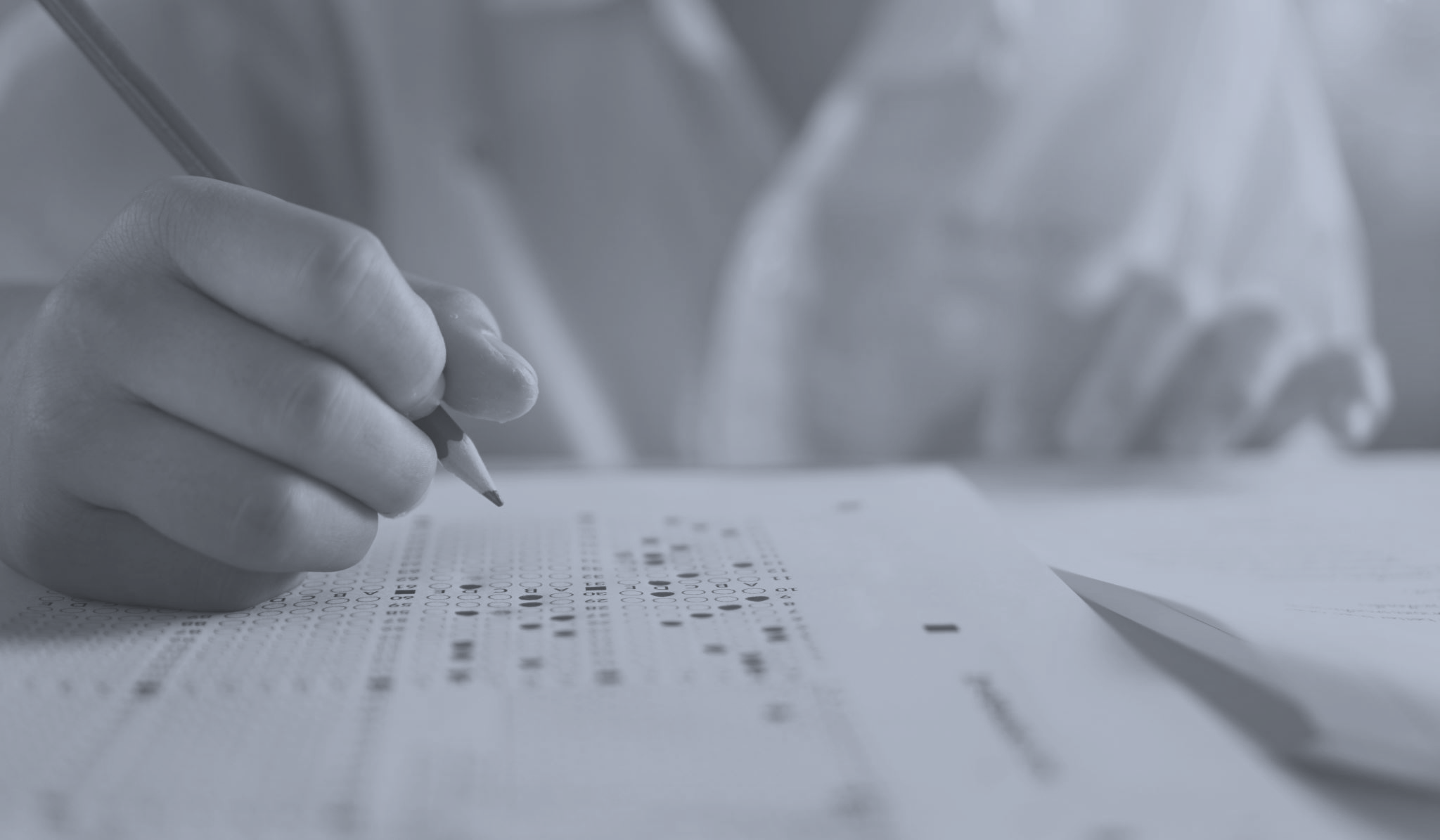 PŘIJÍMACÍ ZKOUŠKY
OSP Z: Scio-test obecných studijních předpokladů ve verzi základní.
Test může uchazeč absolvovat opakovaně, do přijímacího řízení se počítá nejlepší dosažený výsledek.
Uznávány jsou výsledky testů za poslední 2 roky, tedy od
     1. 6. 2023 do 31. 5. 2025
Data konání  v roce 2024 a 2025: 
7. prosince 2024
13. ledna 2025, 1. února 2025, 1. března 2025,             29. března 2025, 26. dubna 2025, 17. května 2025
‹#›
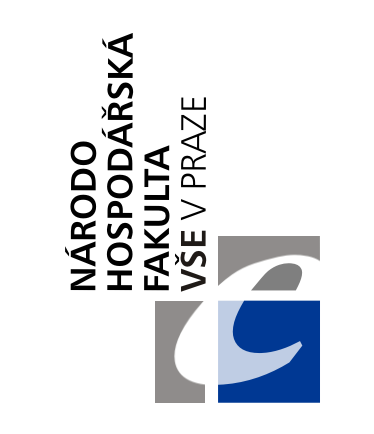 PODÁNÍ PŘIHLÁŠKY
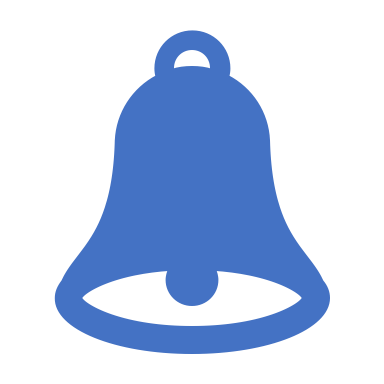 Samostatná přihláška ke studiu na NF VŠE elektronicky na http://prihlasky.vse.cz 

Termín doručení přihlášky:  31. 5. 2025
K tomuto datu musí být přihláška kompletní – tzn. vyplněná i zaplacená (platba musí být připsaná na účet VŠE)

 Termín doručení přihlášky ECON: 30.4. 2024

Poplatek za přijímací řízení: 890,- Kč
Absolvovat v období od 1.6.2023 - 31.5.2025 písemný test Obecných studijních předpokladů (OSP) u společnosti Scio, s.r.o.  www.scio.cz
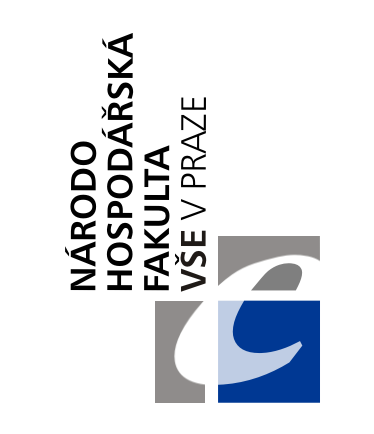 PODMÍNKY PŘIJETÍ
Dosáhnout úplného středního nebo úplného středního odborného vzdělání
O přijetí rozhoduje tzv. přepočtený percentil
‹#›
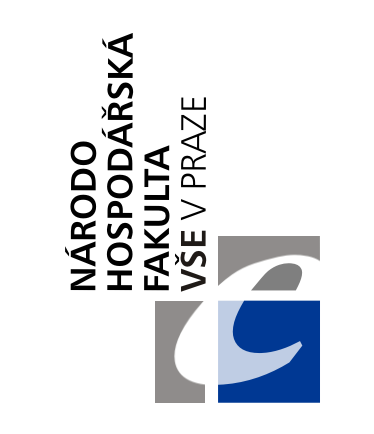 PODMÍNKY PŘIJETÍ BEZ PŘIJÍMACÍ ZKOUŠKY
Dosažení průměrného prospěchu 1,50 za tři poslední pololetí středoškolského studia. 
Umístění do 10. místa včetně v „Soutěži o cenu děkana Národohospodářské fakulty VŠE v Praze o nejlepší středoškolskou práci v oblasti ekonomie“.
Účast v celostátní soutěži SOČ, v celostátních kolech studentských odborných olympiád nebo jiných fakultou uznaných studentských soutěžích.
‹#›
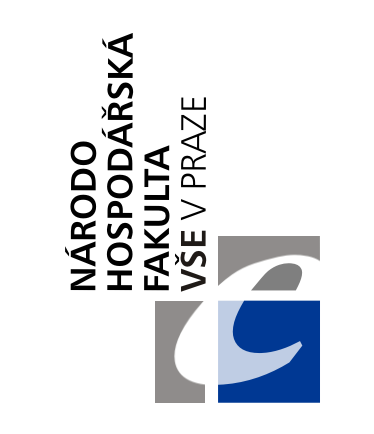 STUDIUM V ZAHRANIČÍ
Pobyty organizované VŠE – Erasmus +
Studijní programy na VŠE v anglickém jazyce spojené se studiem v zahraničí
Studium v zahraničí organizované jinými institucemi – Stipendijní pobyty 
J. W. Fulbright Commission – USA
AIA a mezivládní kulturních dohody
‹#›
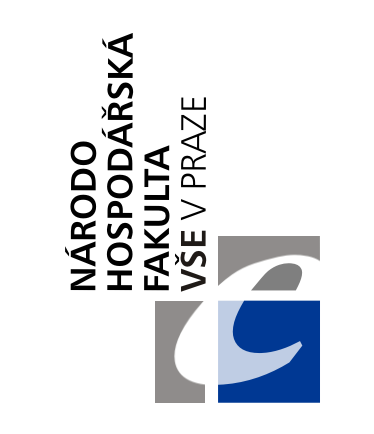 SOUTĚŽE A STIPENDIA (1)
Soutěž o cenu děkana Národohospodářské fakulty VŠE v Praze o nejlepší středoškolskou práci v oblasti ekonomie - Studenti třetích a čtvrtých ročníků středních škol – viz web NF
Soutěž o cenu děkana studentů NF
Vědecké úsilí studentů NF oceněné peněžitými cenami
‹#›
ESOP, Firemní a partnerské soutěže – Erste, Deloitte, KPMG, ASA…
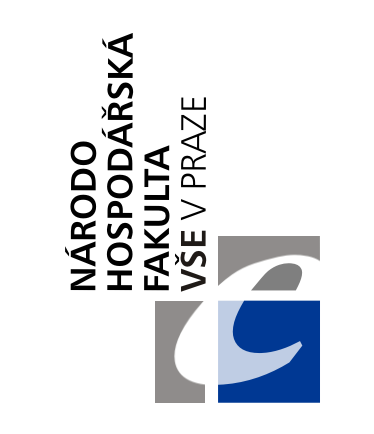 SOUTĚŽE A STIPENDIA (2)
Prospěchové stipendium je přiznáno celkem 1 % nejlepších studentů NF VŠE
Od akademického roku 2019/2020 lze nově spolupracovat také v rámci SOČ – Středoškolské odborné soutěže – akademičtí pracovníci NF nabízejí konkrétní témata pro spolupráci a podpoře středoškolských studentů v této soutěži 
Viz nabídka témat na webu: http://www.soc.cz/temata-praci/
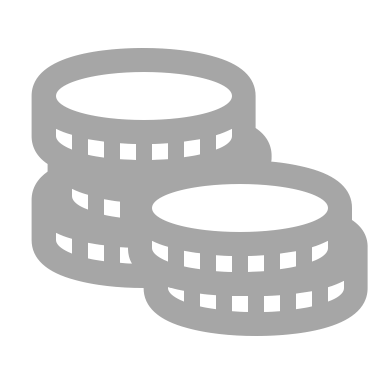 ‹#›
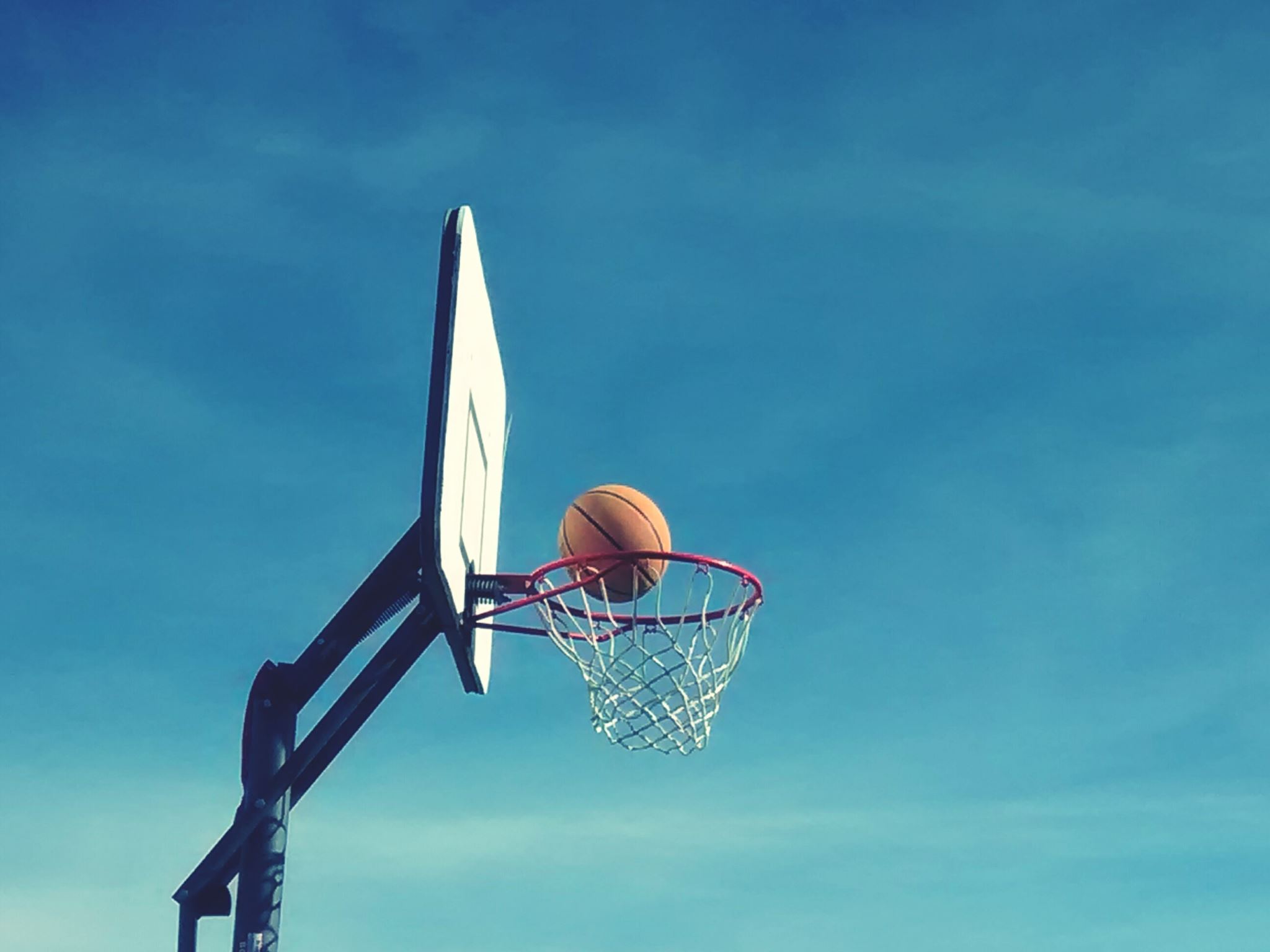 SPORTOVNÍ AKTIVITY
Kurzy tělesné výchovy
aerobic, basket, soft, volejbal, šerm, tenis…
VŠTJ Ekonom
Letní a zimní výcvikové kurzy
Squash liga, Bat liga v badmintonu, Jarov liga v malém fotbale, Student Golf, SBOWL liga, Beach pohár, Vokovické atletické a míčové hry, Třebešínský tenisový talíř… 
http://sport.vse.cz
‹#›
PROMOCE
‹#›
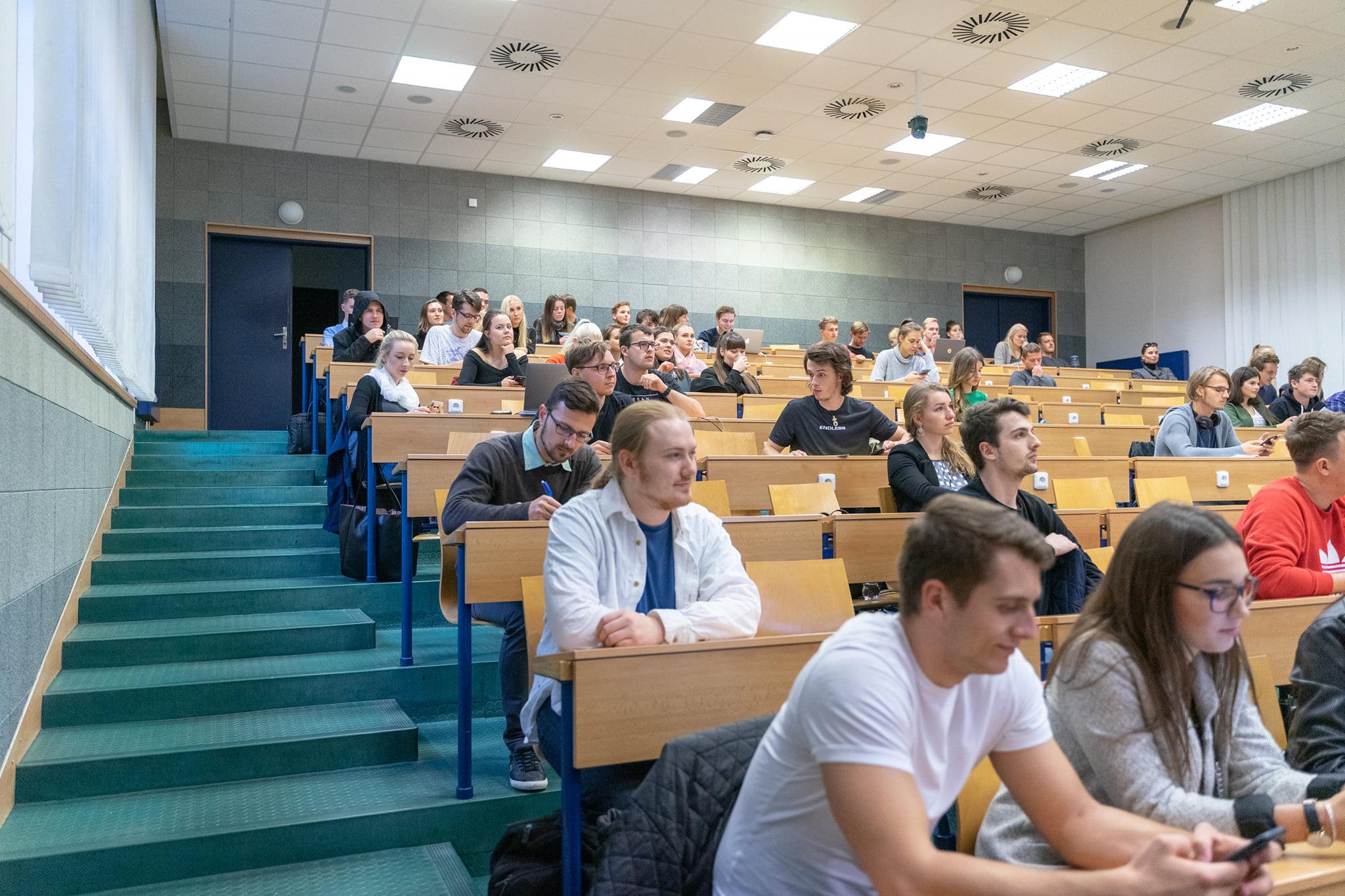 DEN OTEVŘENÝCH DVEŘÍ NF VŠE V PRAZE
20. ledna 2023 od 10.00h formou on-line
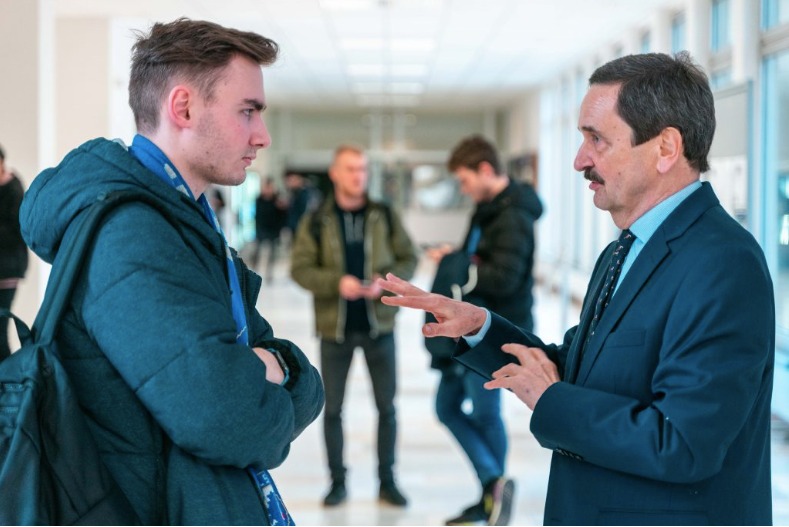 ‹#›
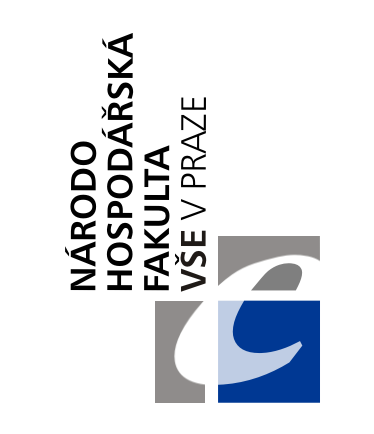 Děkuji za pozornost
Otázky a odpovědi